Faith that Overcomes Doubt
Scripture Reading: Psalm 31:19-24
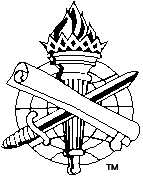 How strong is our faith?
Pharisees? Matthews 23:27
	Peter? Matthew 26:33-35 (69-75)
Abraham? John the Baptist? Stephen? (Hebrews 11)
Never fall, or confident in the Lord? 1 Corinthians 10:12-13
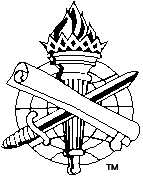 2
How Strong is My Faith?
Endurance is a mark of strong faith
Galatians 6:9
Hebrews 12:1-4
James 1:2-4
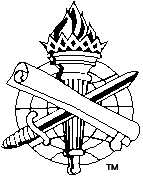 3
Doubt
“to be without a way (no way)”
“a feeling of uncertainty or lack 	of conviction”
Without resources, in perplexity, 	at a loss, cf. Luke 12:28-29
Device of Satan to cause 	discouragement and complacency
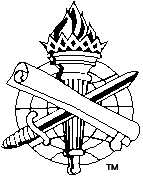 4
Doubt and Faith
Doubt’s Aim
Faith’s Response
Trust God’s sovereignty (His ruling power over all things),Psalm 73:21-28
Diminish and destroy personal faith, Psalm 73: 13-18, 2-3
Matt. 13:20-21 (Heb. 3:6, 12-14)
5
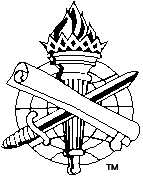 Doubt and Faith
Doubt’s Aim
Faith’s Response
Question God’s care and power,Psalm 22:1-2
Mark 4:38, 40; Matt. 14:30-33
Heb. 5:7 (12:3-6)
God is near,Psalm 22:19-21, 24
God’s power delivers us, Psalm 71:1-5
“Remember” Psalm 77
6
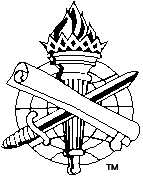 Doubt and Faith
Doubt’s Aim
Faith’s Response
Distrust truth and its usefulness, Romans 10:16 (2 Tim. 4:3-4) Romans 10:21
Trust and obey, Isaiah 55:11(Hebrews 4:12)
	-1 Corinthians 1:18
	-2 Corinthians 4:7
7
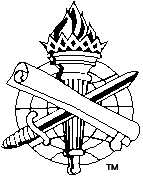 Overcome Doubt
Victory over Satan, sin, and death is 	faith in Christ, 1 John 5:4
Be steadfast, always trusting Him, 1 Corinthians 15:56-58
Live by faith and fully commit yourself to God’s care, 2 Timothy 1:12
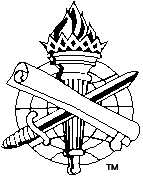 8